Thunderstorm over Haima
April 11 2023
Synoptic Situation
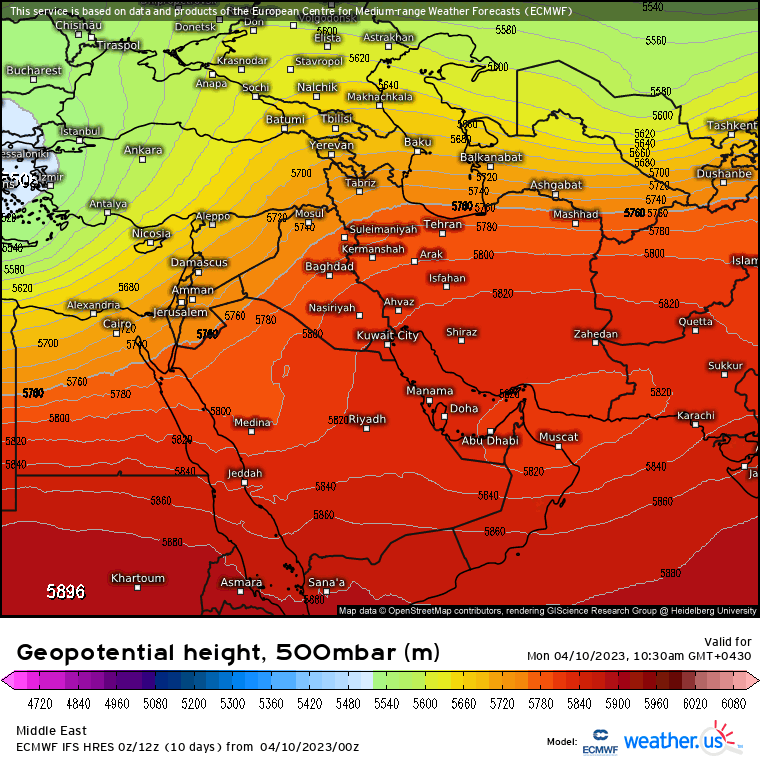 30 stations around the country recorded rains
- AL Ashkharah: 18 mm
- Alhamra: 28.8 mm
- Haima: 18 mm.
- Zamaim: 19.8 mm
Meteosat-9. Enhanced ir 10.8 um produced by McIDAS-V
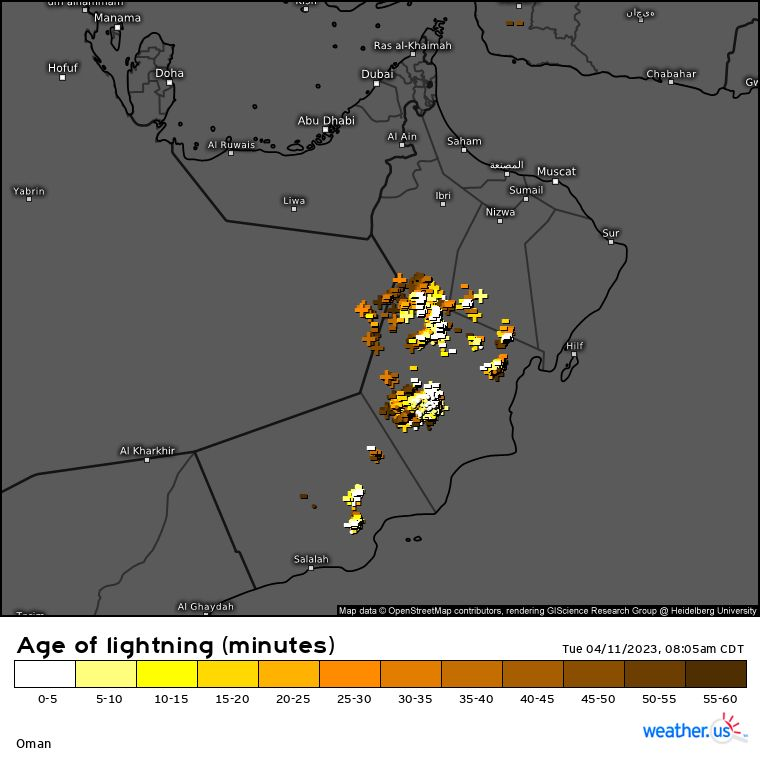 8-11 April 2023 accumulated rains and maximum wind gust
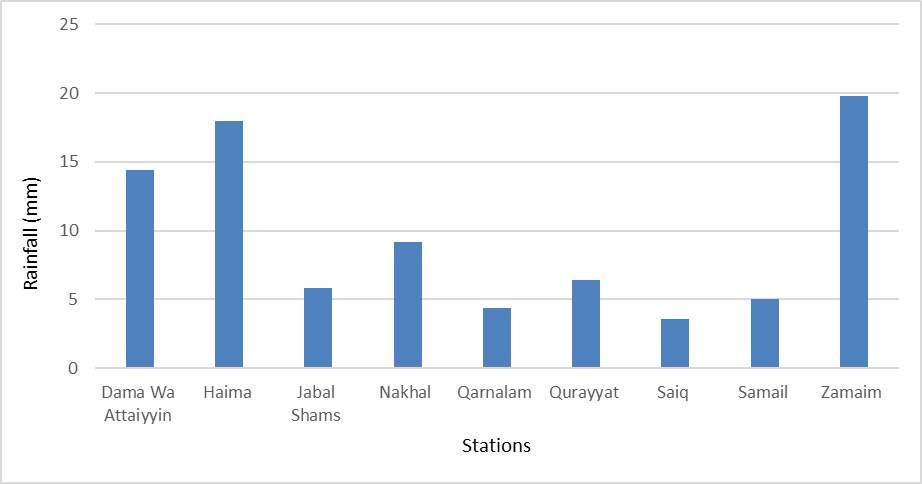 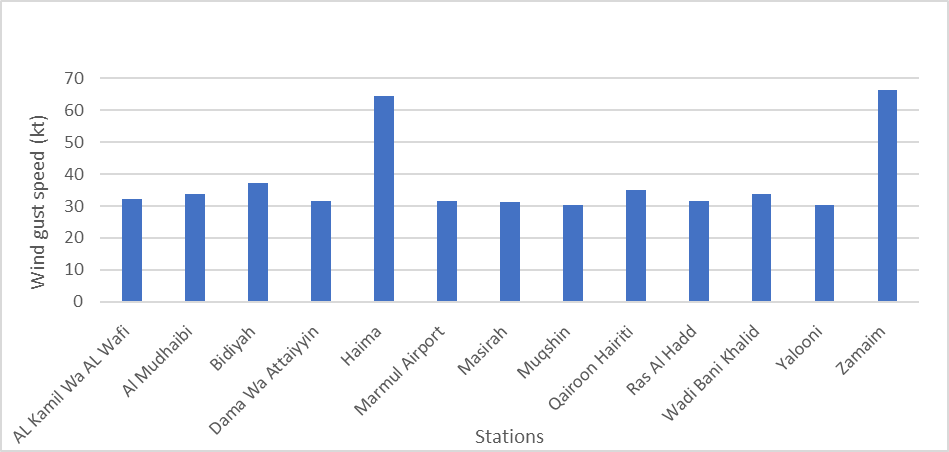 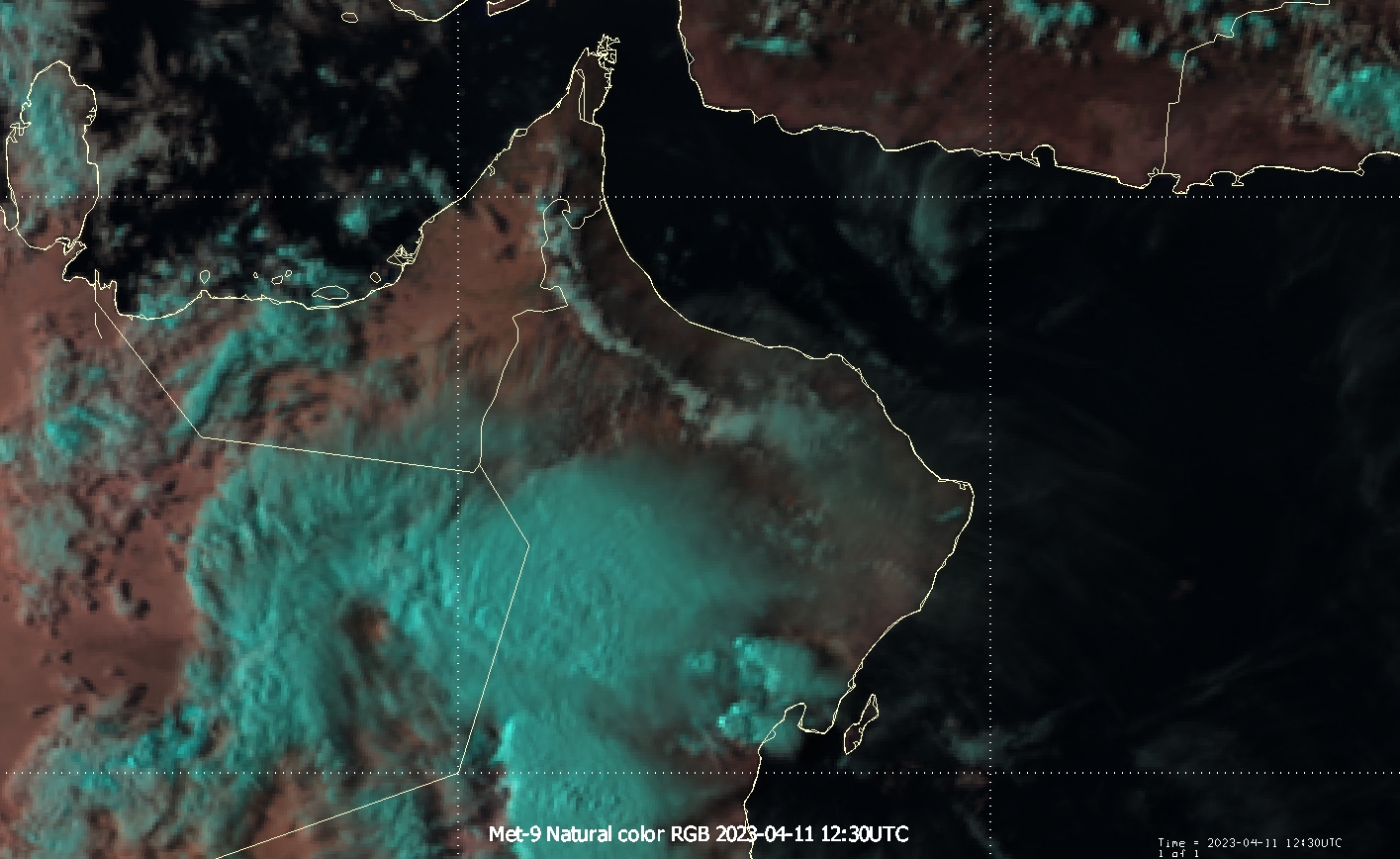 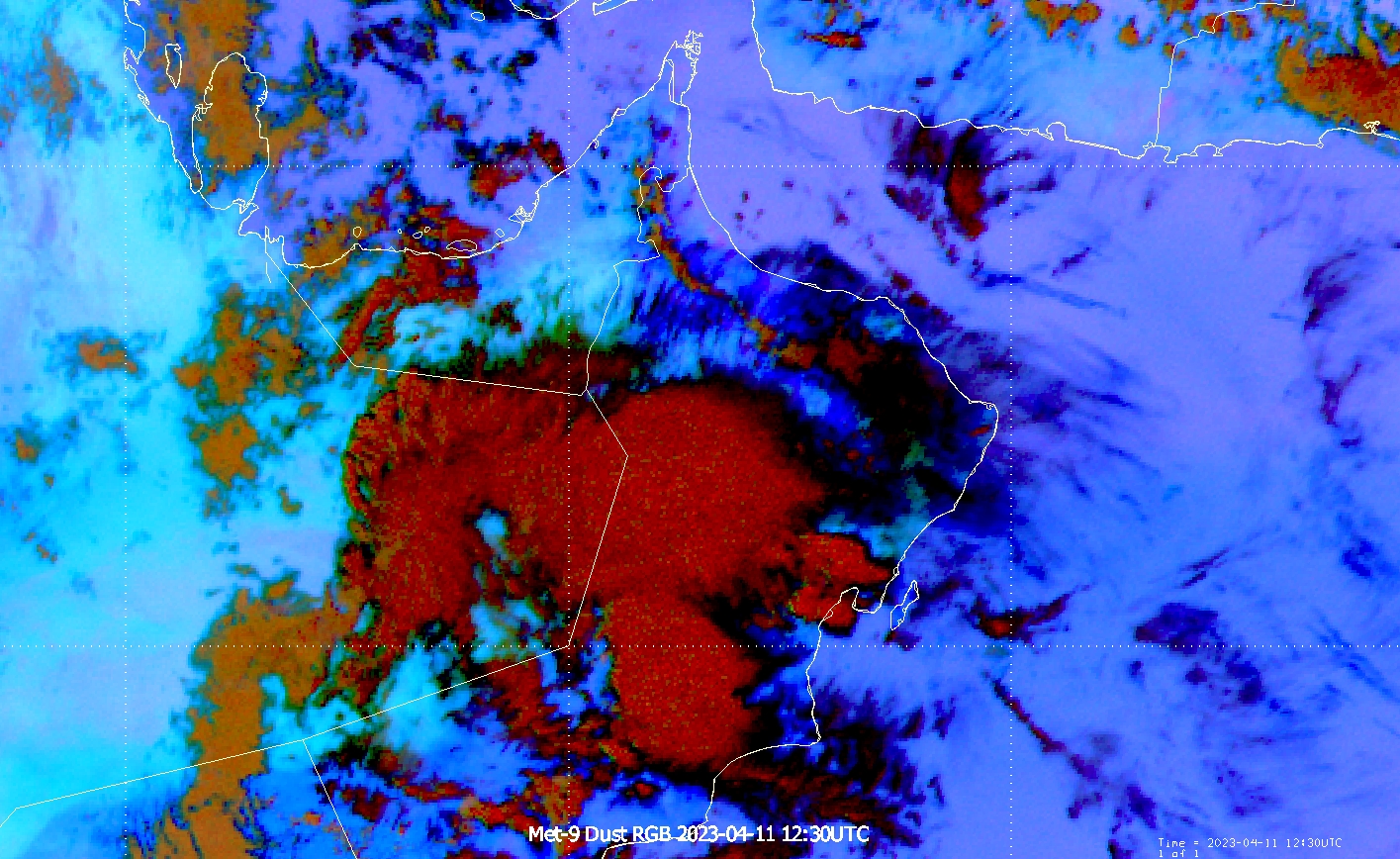 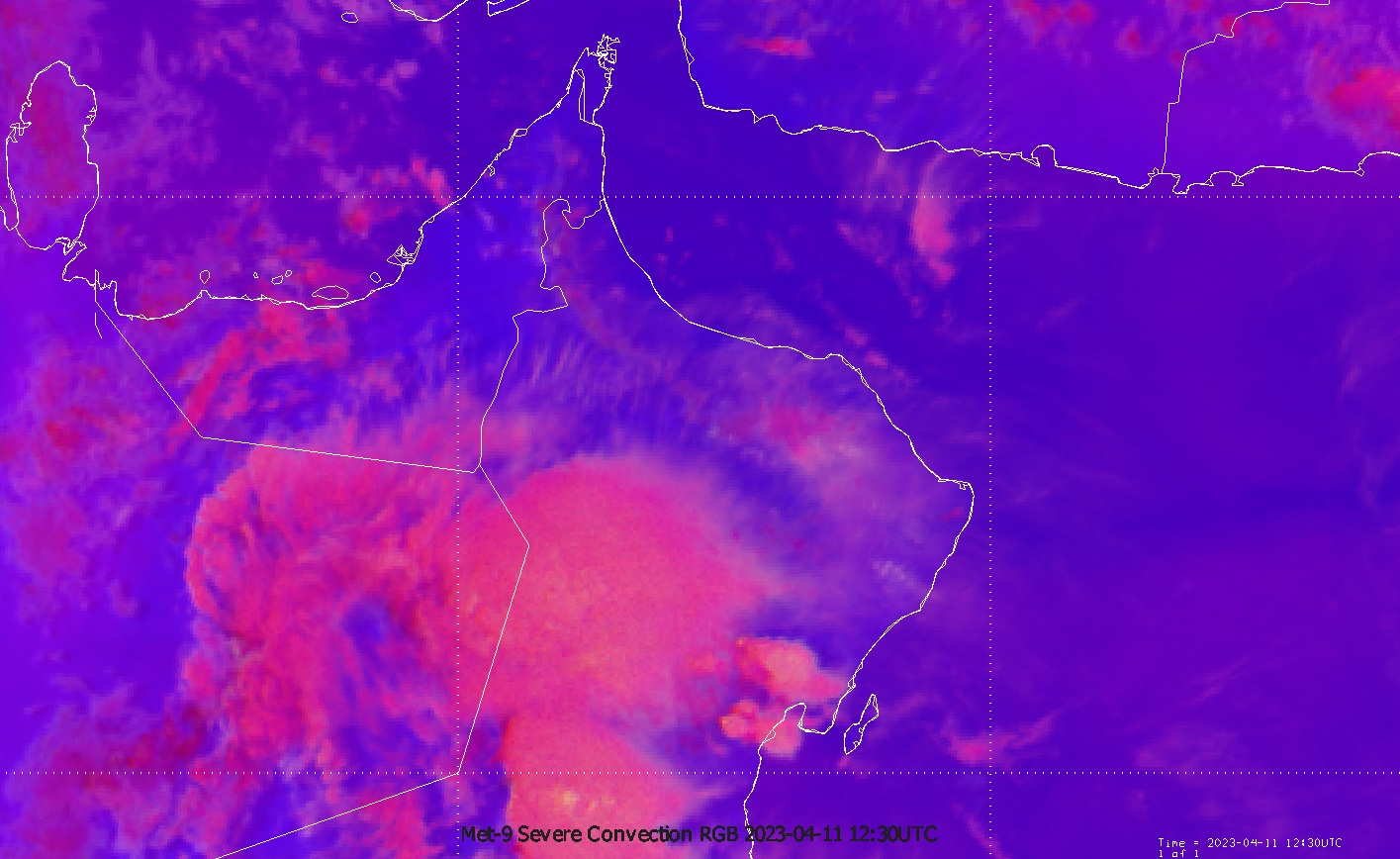 @sas985099
@a_albdwawi_8
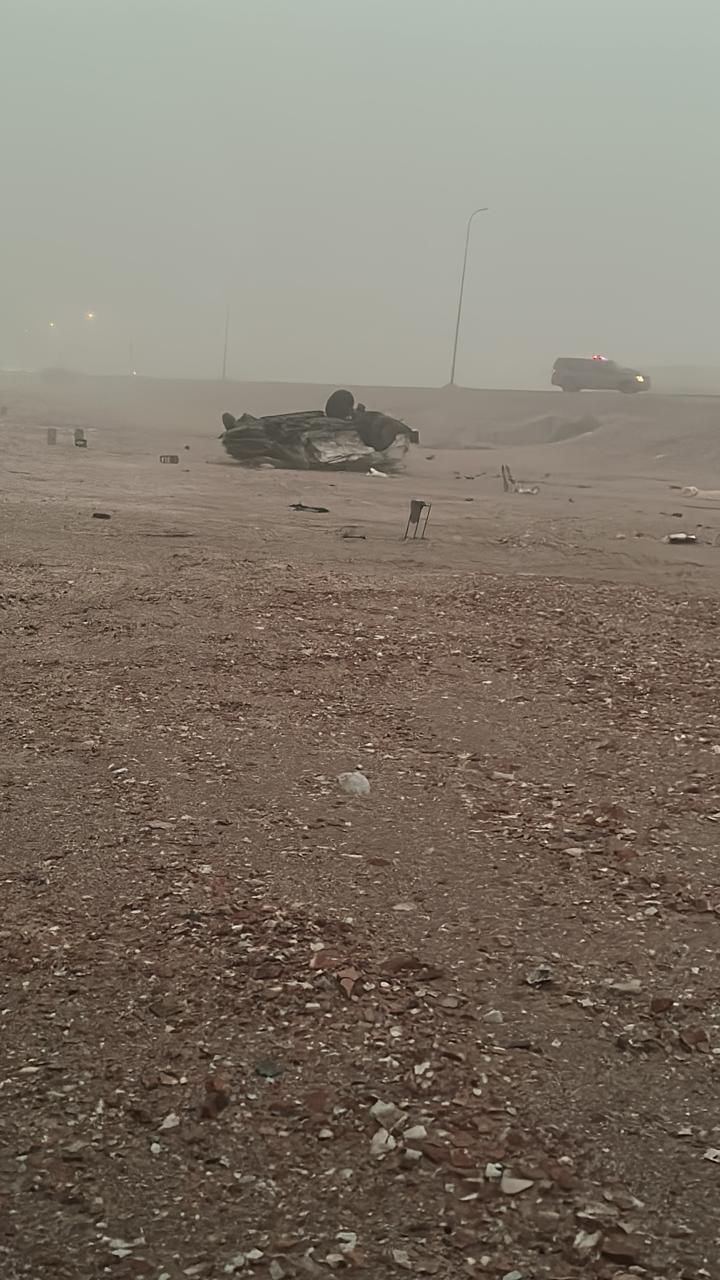 Alkabourah_09042023_@storm_alaasf
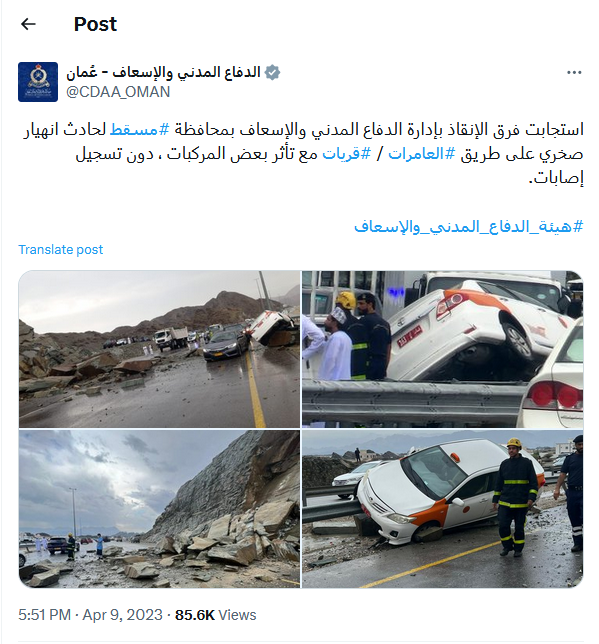 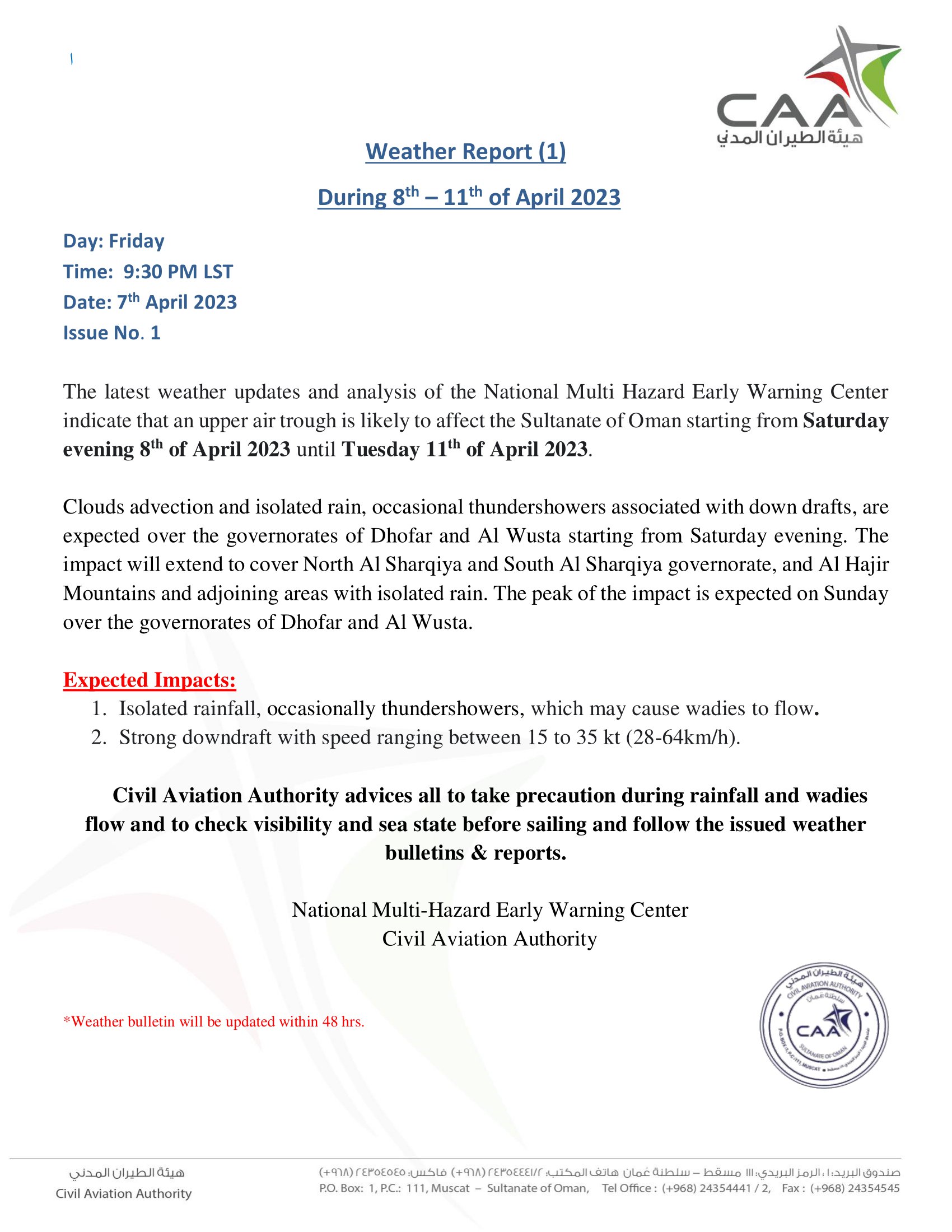 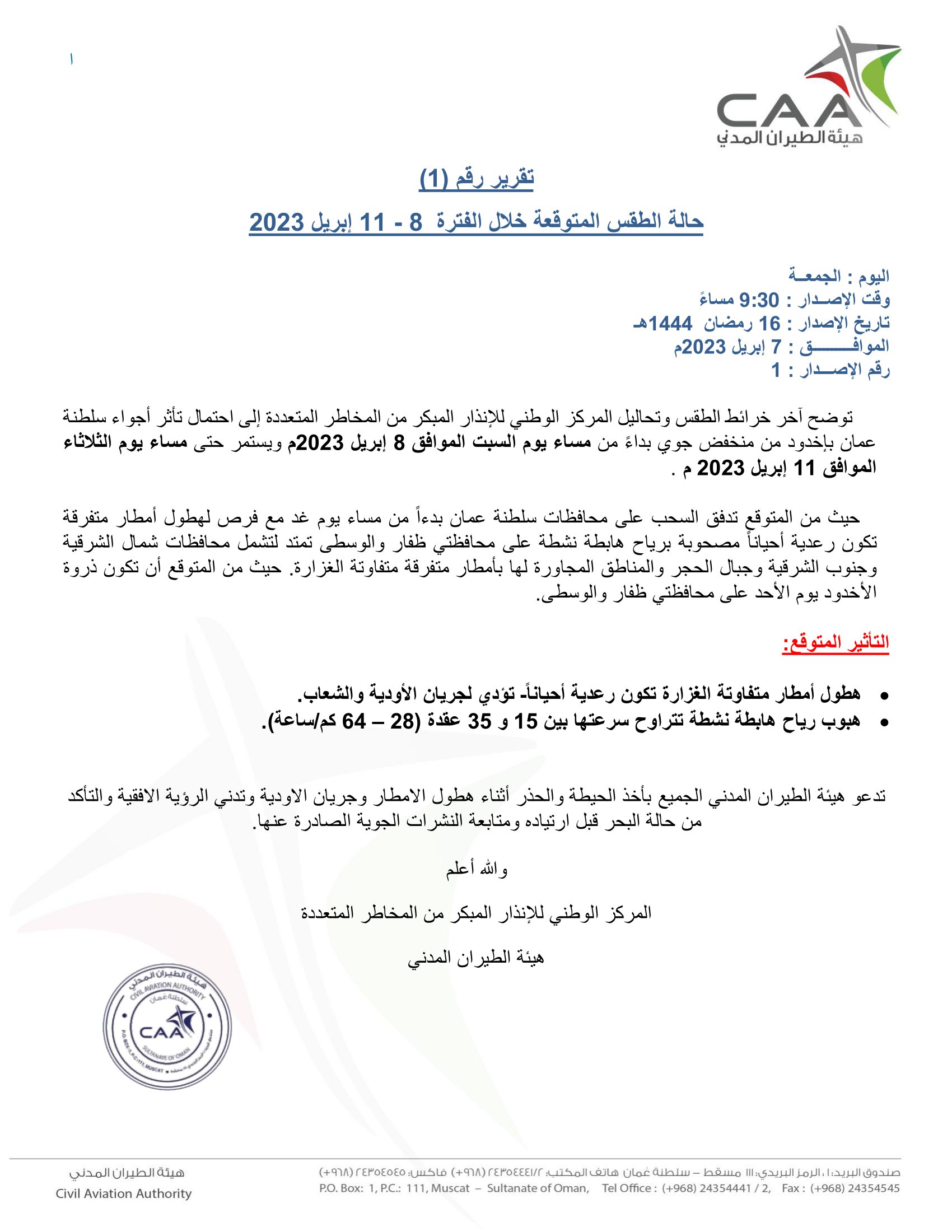 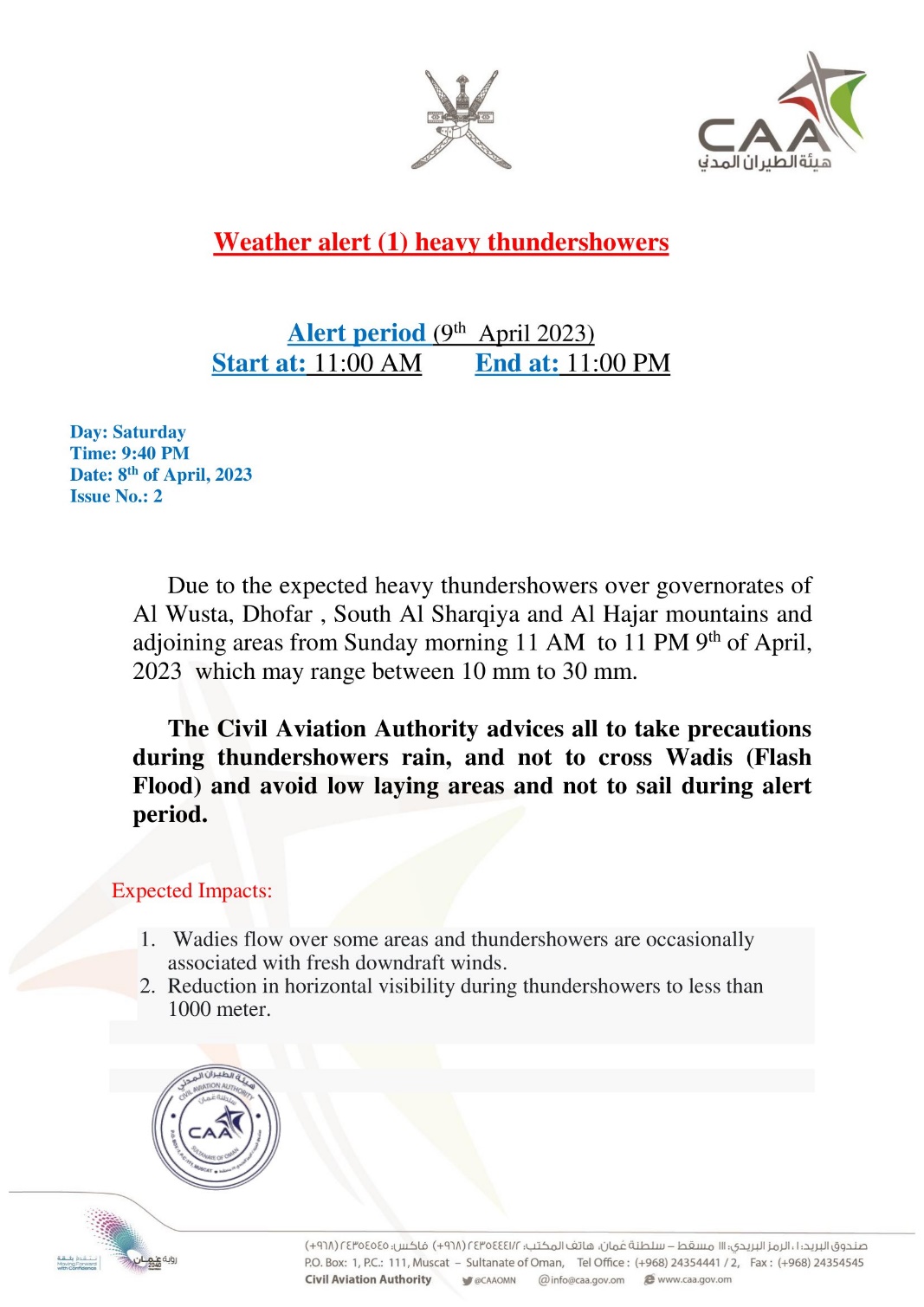 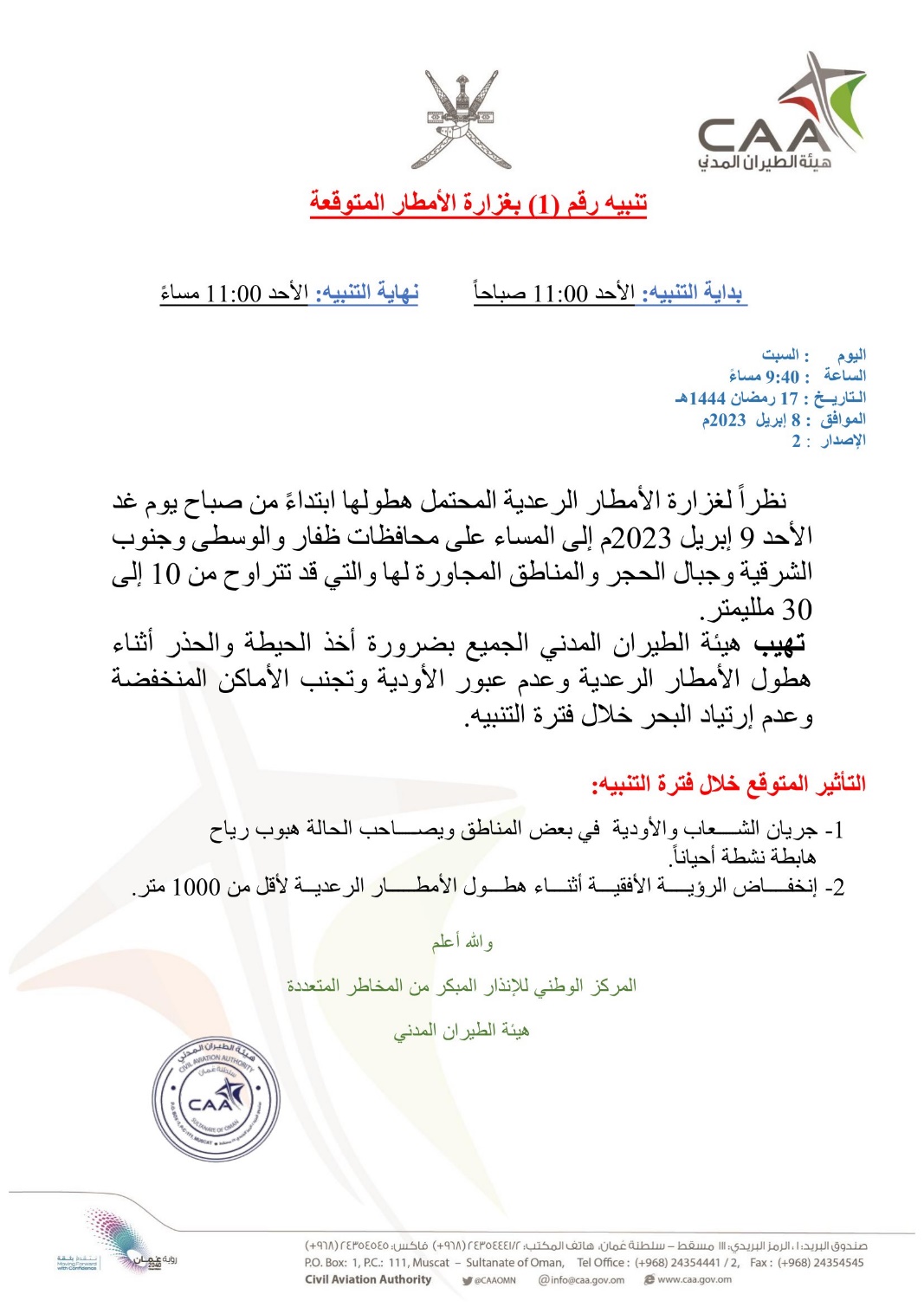 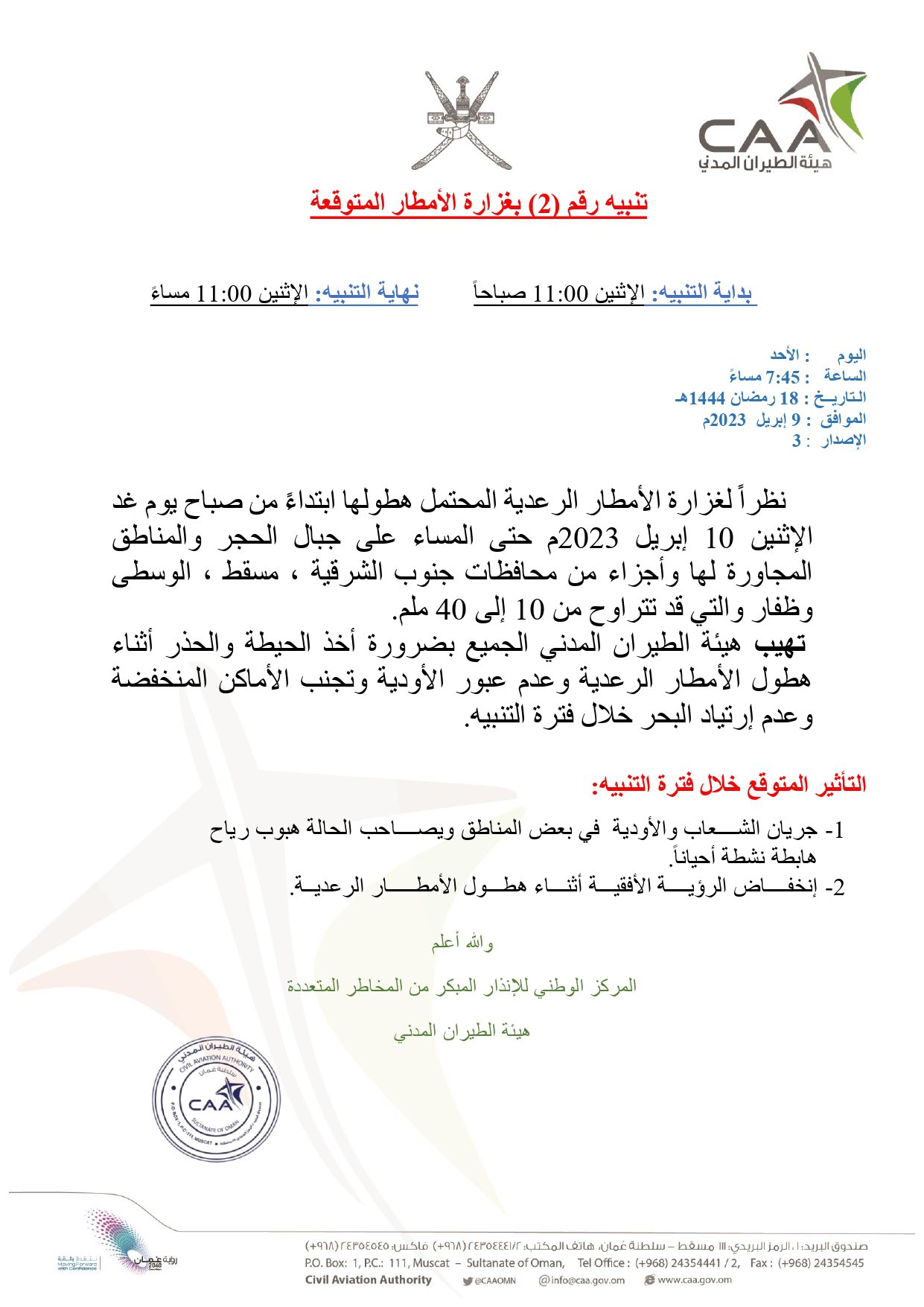 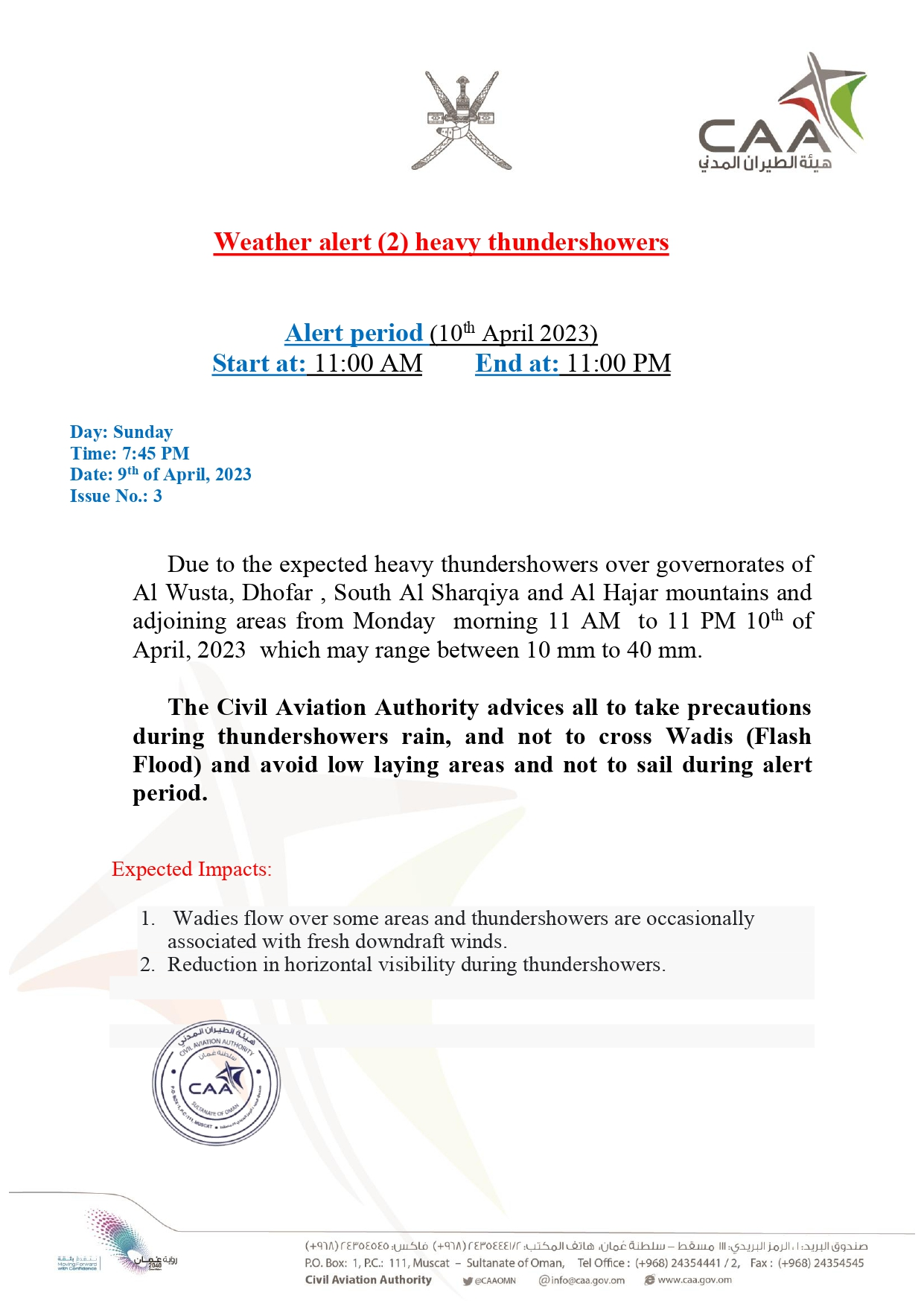 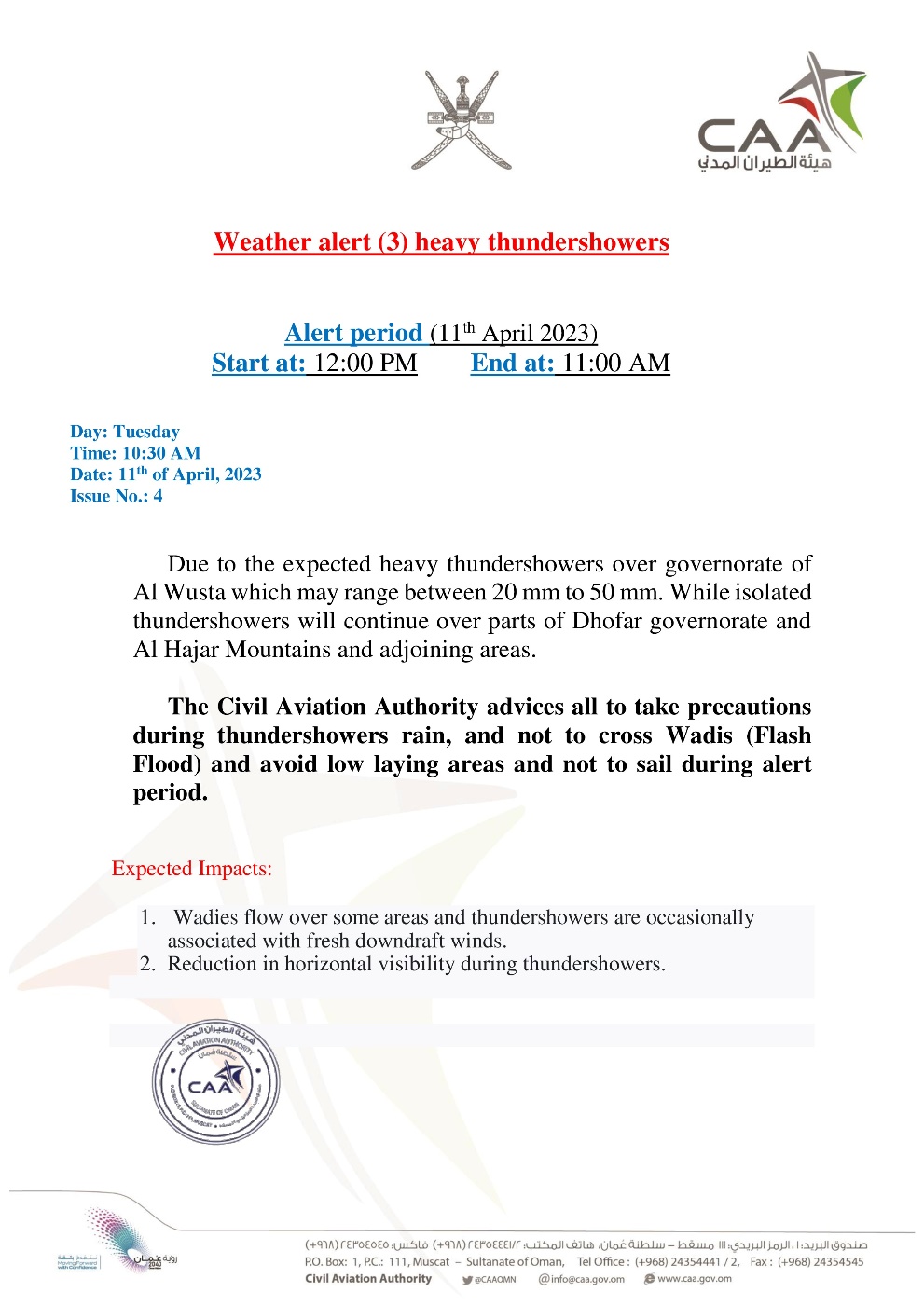 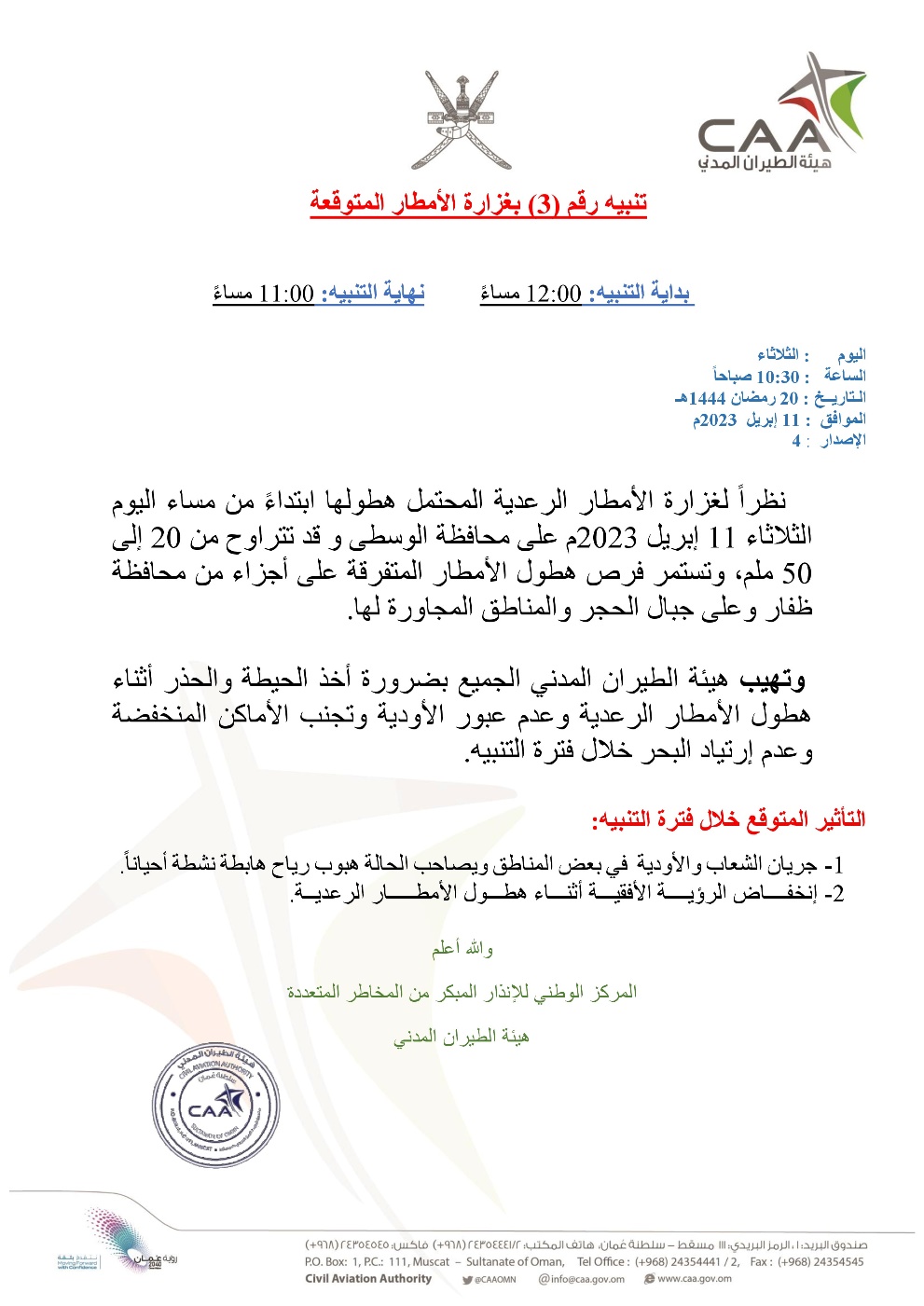 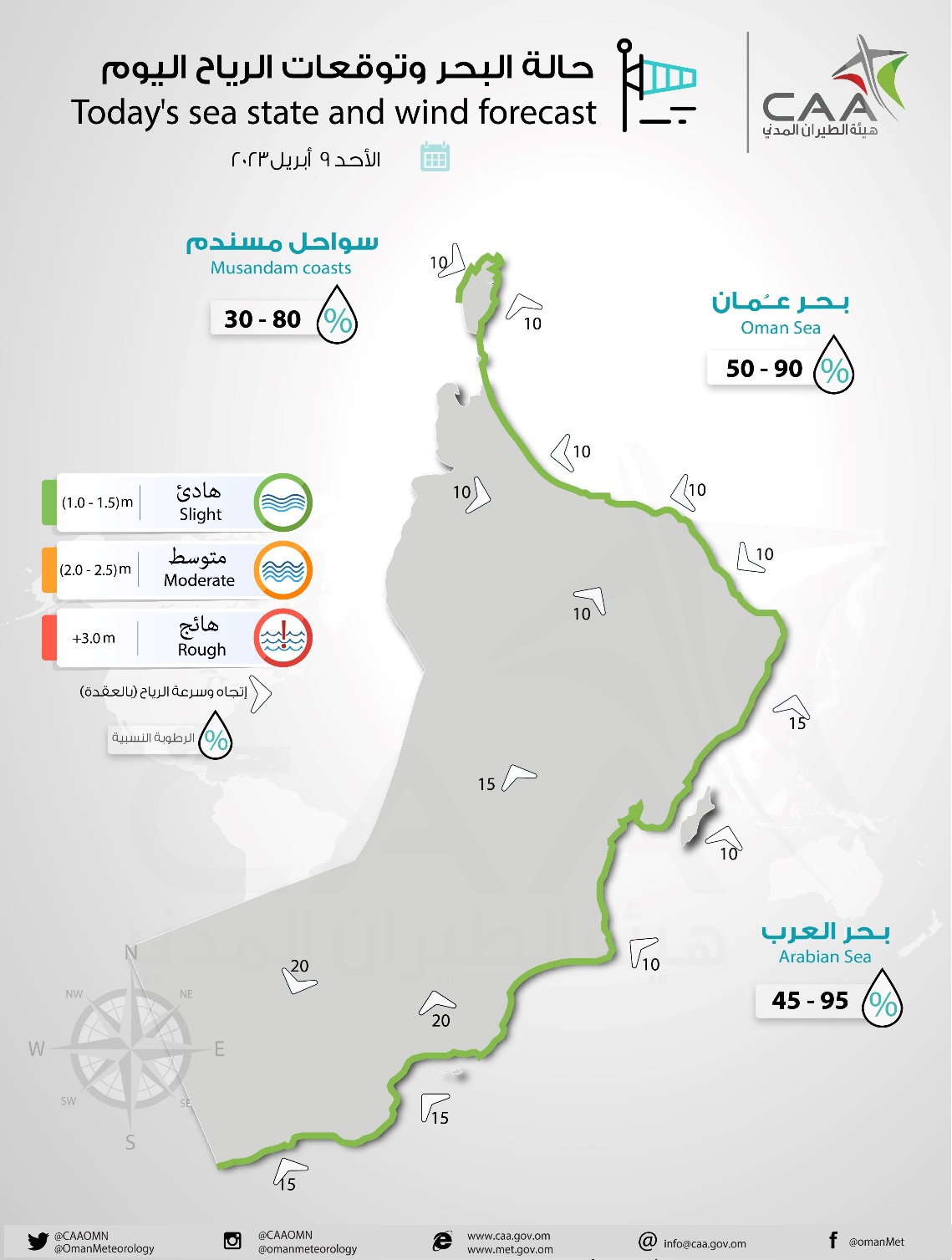 @OmanMeteorology
Archiving Significant weathers
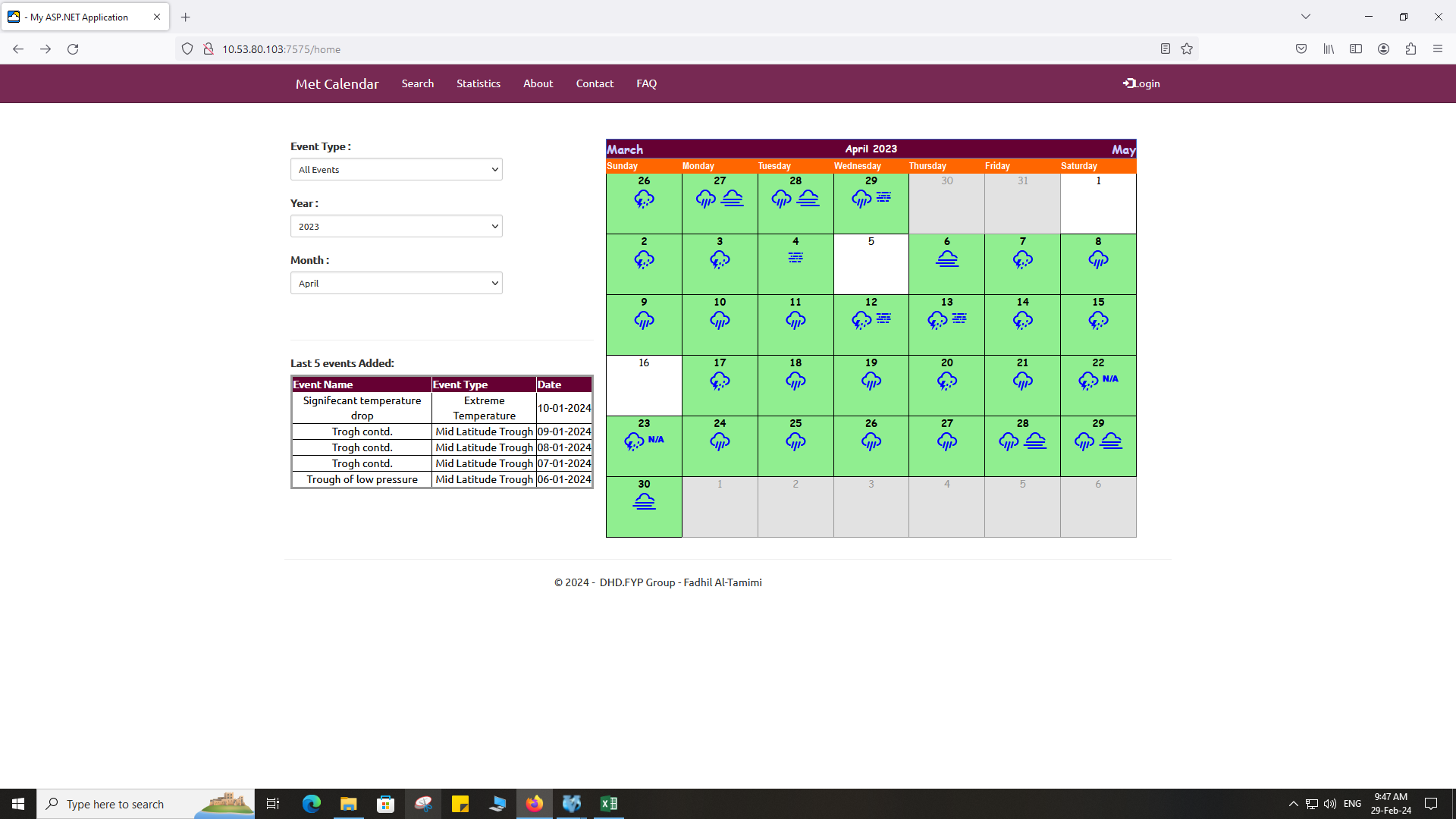 Cases archived as:
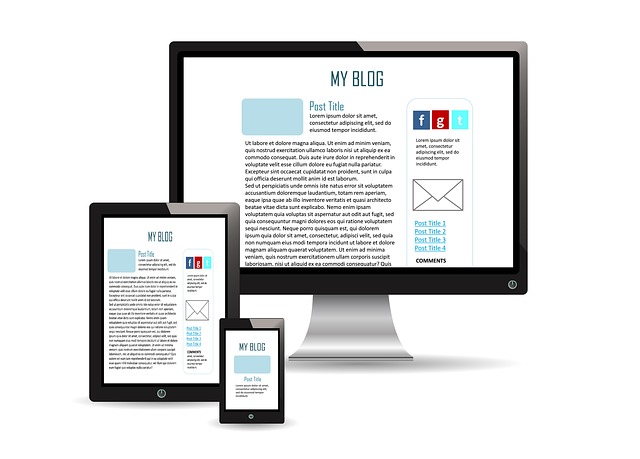 https://cimss.ssec.wisc.edu/satellite-blog/
https://www.eumetsat.int/conferences-events/previous-events
Thanks